Introducción a las máquinas eléctricas.
T.U.E.A 2022
Introducción a las máquinas eléctricas.
1820 Hans Oersted descubrió que una corriente genera un campo magnético
1831 Michael Faraday descubrió que un campo magnético variable produce una fuerza electromotriz inducida.
Sobre estos dos pilares se edifica toda la teoría de las maquinas eléctricas
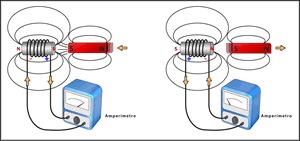 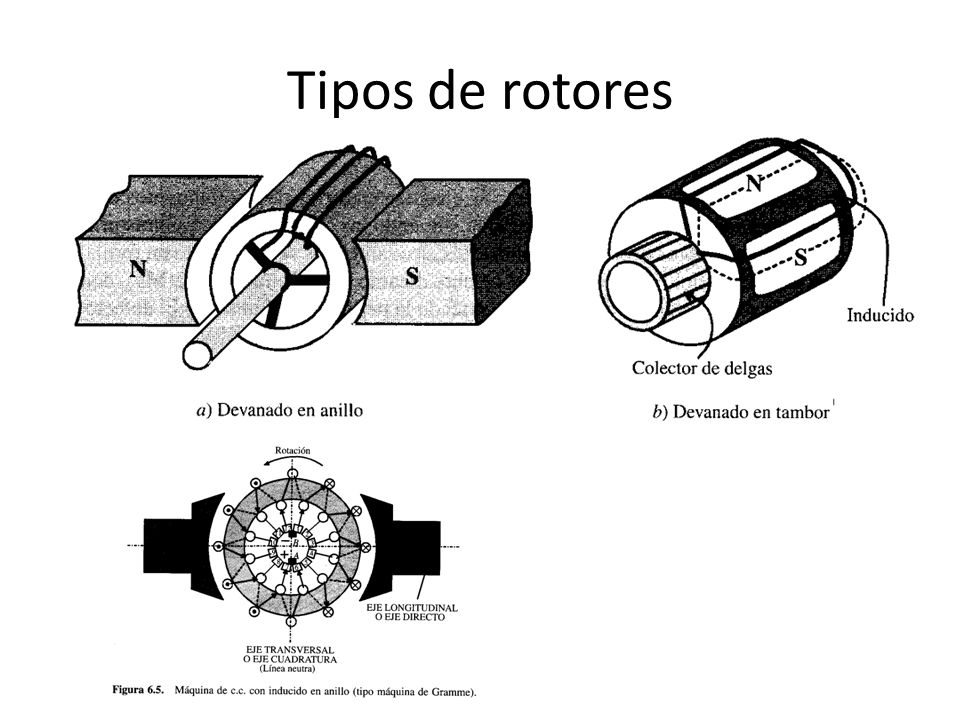 De los experimentos realizados sabemos que un campo magnético variable  induce una corriente eléctrica en un circuito cerrado . Este fenómeno conocido con el nombre de inducción electromagnética  puede ser formulado mediante una ecuación matemática.
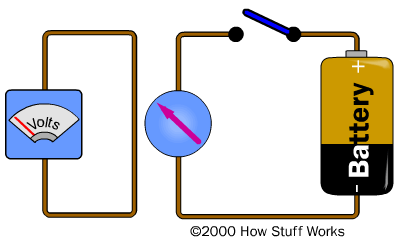 VARIANDO EL CAMPO MAGNETICO
S
N
MHH
VARIANDO EL CAMPO MAGNETICO
VARIANDO EL AREA
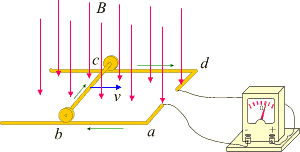 Introducción a las máquinas eléctricas.
De los experimentos de Faraday
A la corriente eléctrica que se genera se le llama: “corriente inducida”.
Al circuito donde aparece la corriente se le denomina circuito inducido, y al dispositivo que produce (induce) la corriente se denomina inductor.
Faraday observo que la corriente inducida depende de los siguientes factores:
Sólo aparece corriente cuando hay variación en el campo magnético (cambio espacial: el imán o el circuito se mueven o cambio temporal el campo magnético aparece y desaparece)
La corriente es mayor si:
El campo B es más intenso
El circuito tiene una superficie (área) mayor
El cambio es más rápido
La inducción electromagnética es el fenómeno que da origen a la producción de una fuerza electromotriz (fem) y de una corriente eléctrica inducida
Introducción a las máquinas eléctricas.
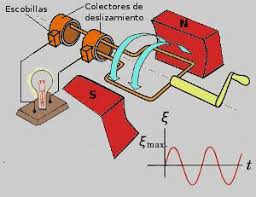 Introducción a las máquinas eléctricas.
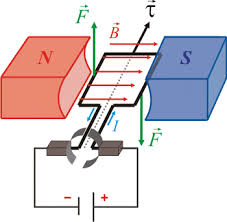 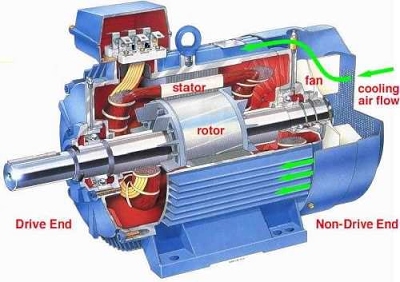 FLUJO  MAGNETICO  (  )
El flujo magnético (representado por la letra griega fi Φ), es una medida de la cantidad de magnetismo, y se calcula a partir del campo magnético, la superficie sobre la cual actúa y el ángulo de incidencia formado entre las líneas de campo magnético y los diferentes elementos de dicha superficie. La unidad de flujo magnético en el Sistema Internacional de Unidades es el weber y se designa por Wb
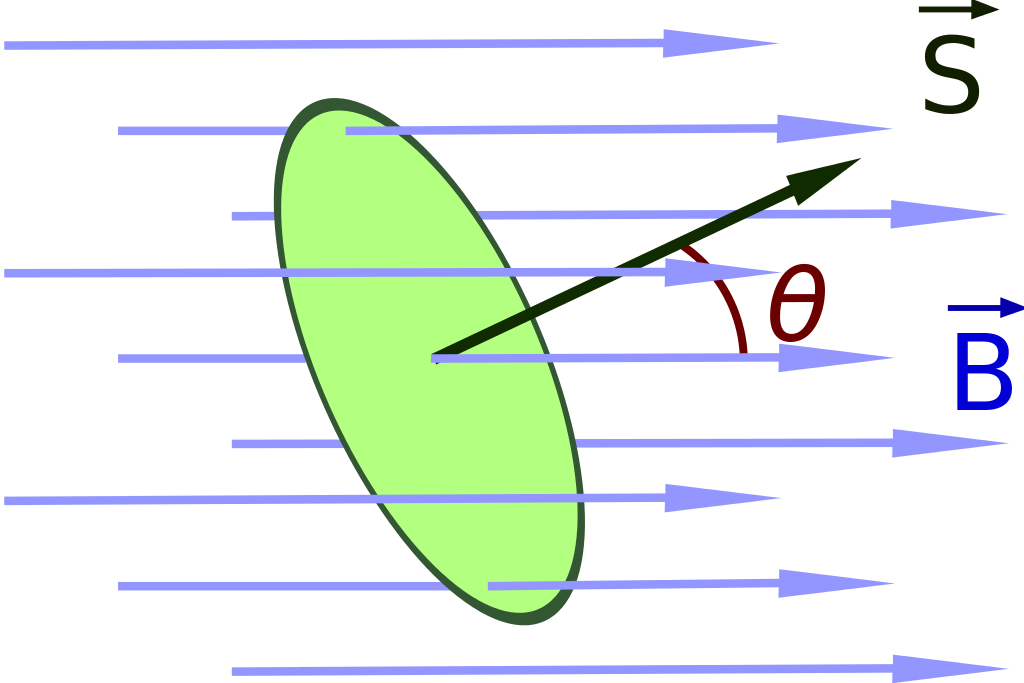  =  B A Cos 
FLUJO  MAGNETICO  (  )
 =  B . A
 =  B A Cos    en Weber
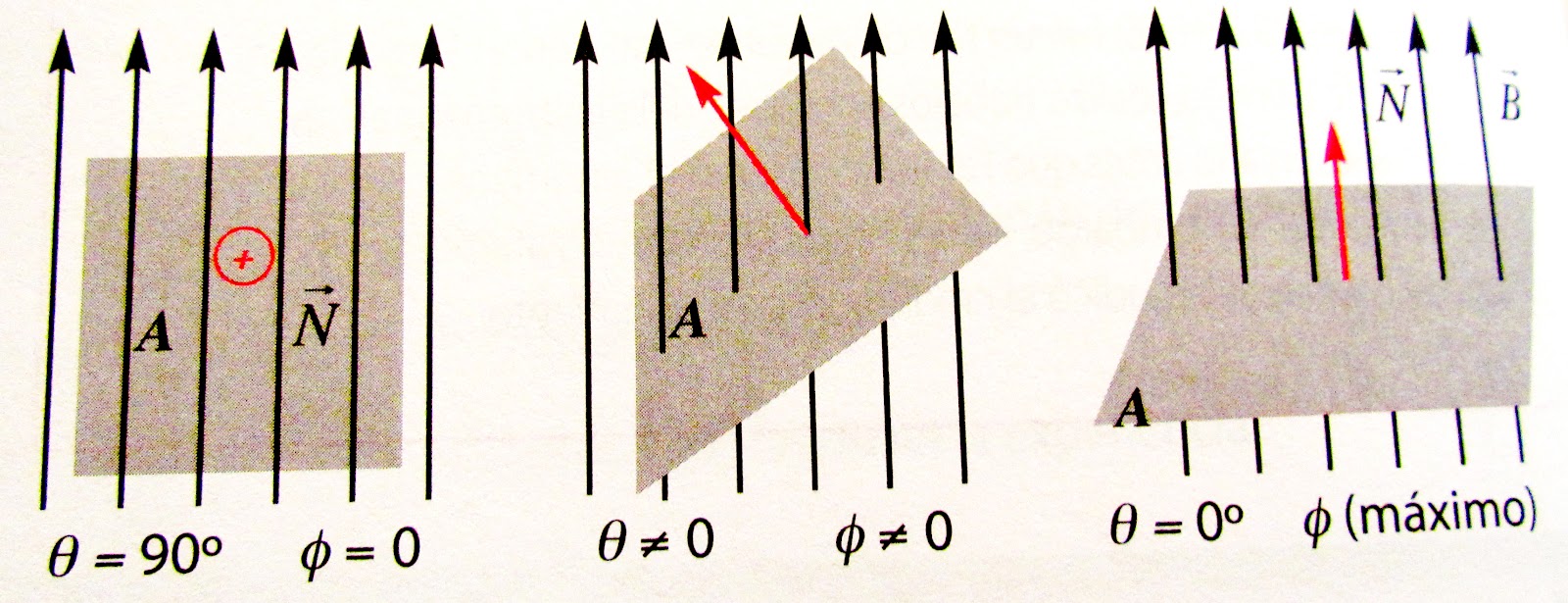 LEY de FARADAY
La Ley de inducción electromagnética de Faraday:
“ La fuerza electromotriz inducida (fem, ε) en un circuito cerrado es directamente proporcional a la rapidez con que cambia en el tiempo el flujo magnético que atraviesa la superficie del circuito”.
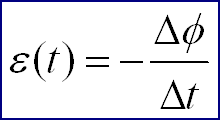 Si   hay N espiras y tomando la ecuación del flujo, esta expresión se puede escribir:
Introducción a las máquinas eléctricas.
Las maquinas eléctricas son dispositivos técnicos antiguos y tradicionales, y se  utilizan actualmente en forma masiva.
Nuevos materiales metálicos, nuevos aislantes y nuevas formas estructurales aparecen continuamente en la construcción de estas maquinas, con lo que se puede afirmar que su evolución no se detiene y acompaña el progreso tecnológico.
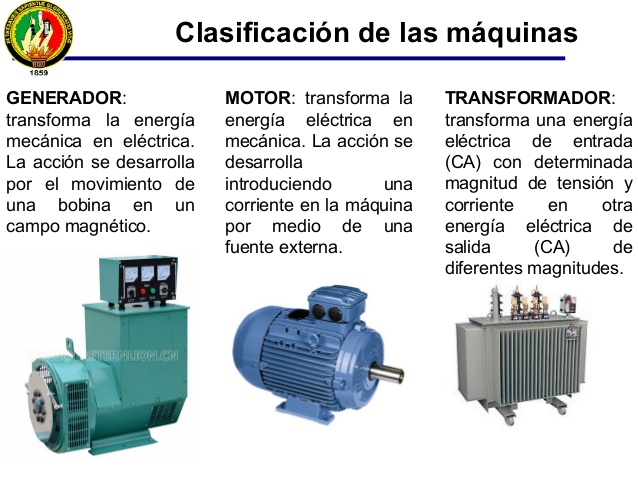 Clasificación de las máquinas eléctricas.
Maquina eléctrica: mecanismo destinado a transformar energía de una forma en otra, una de las cuales, por lo menos, es eléctrica.
Clasificación de las máquinas eléctricas.
Otra forma de agruparlas es conforme tengan o no órganos en movimiento:
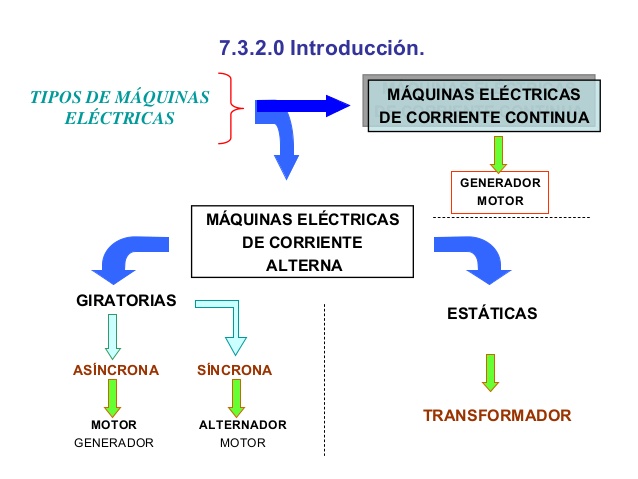 Perdidas en las máquinas.
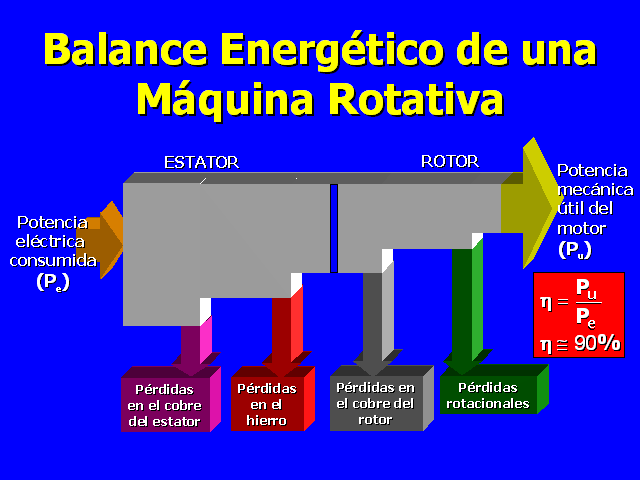 Perdidas eléctricas. (Perdidas en el cobre)
Perdidas magnéticas. (Perdidas en el hierro)
Perdidas mecánicas. (Perdidas por rozamiento)
Perdidas eléctricas. (Perdidas en el cobre)
Perdidas Magnéticas. (Perdidas en el hierro)
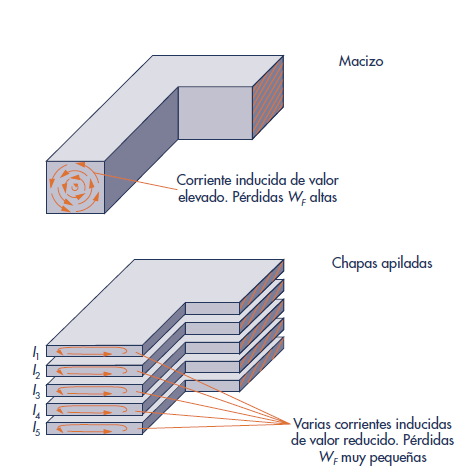 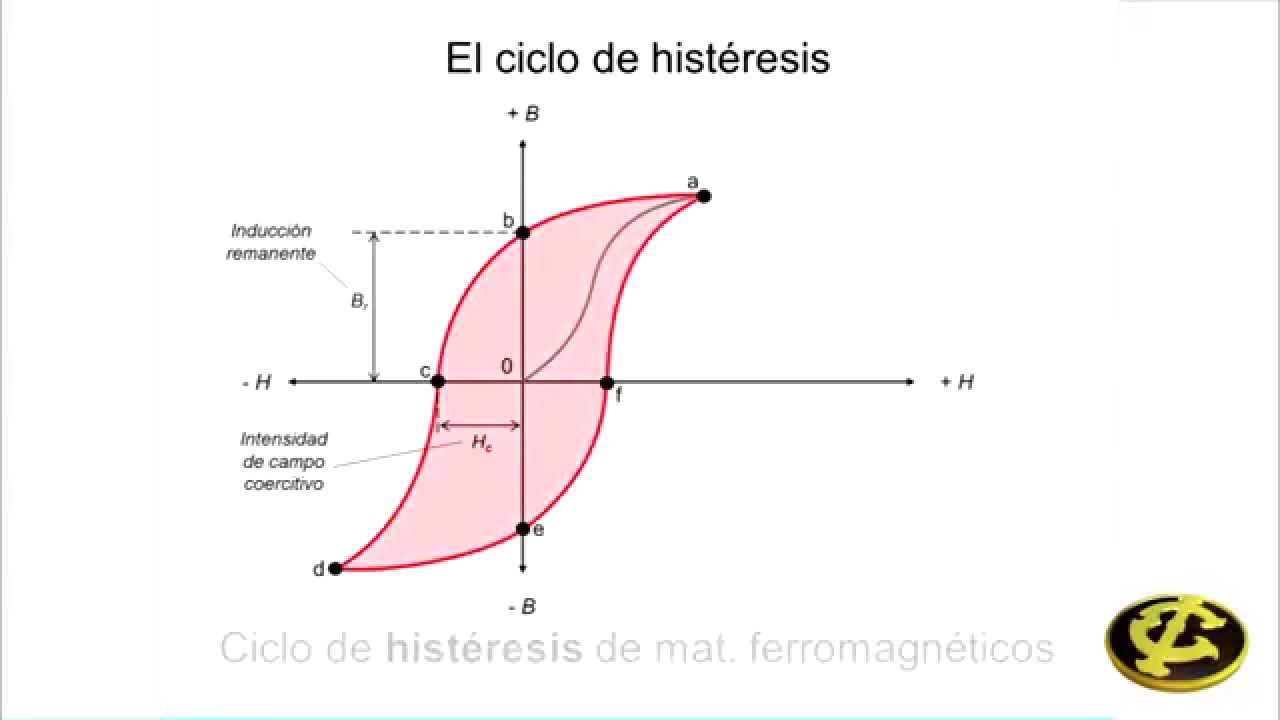 Perdidas mecánicas. (Perdidas por rozamiento)
Estas perdidas aparecen en las maquinas rotantes y se debe a:
Rozamiento en los cojinetes de apoyo de los ejes
Rozamiento de las escobillas contra colectores
Rozamiento partes móviles con el aire
Potencia que absorben los sistemas de enfriamiento o de ventilación.
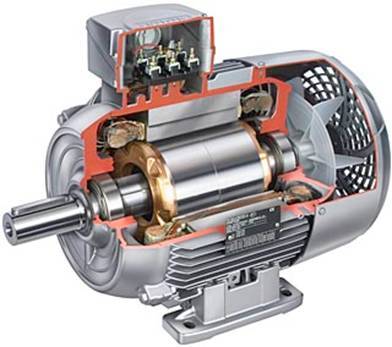 Rendimiento
Transformador
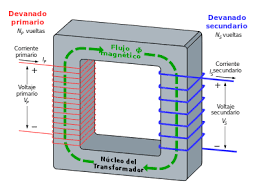 Es un aparato estático de inducción, exclusivamente para corriente alterna, destinado a transformar un sistema primario de corriente alterna en otro secundario de tensión e intensidad generalmente diferente.
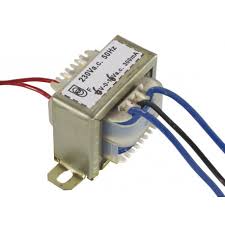 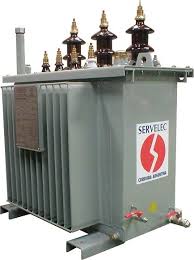 TRANSFORMADOR DE POTENCIA
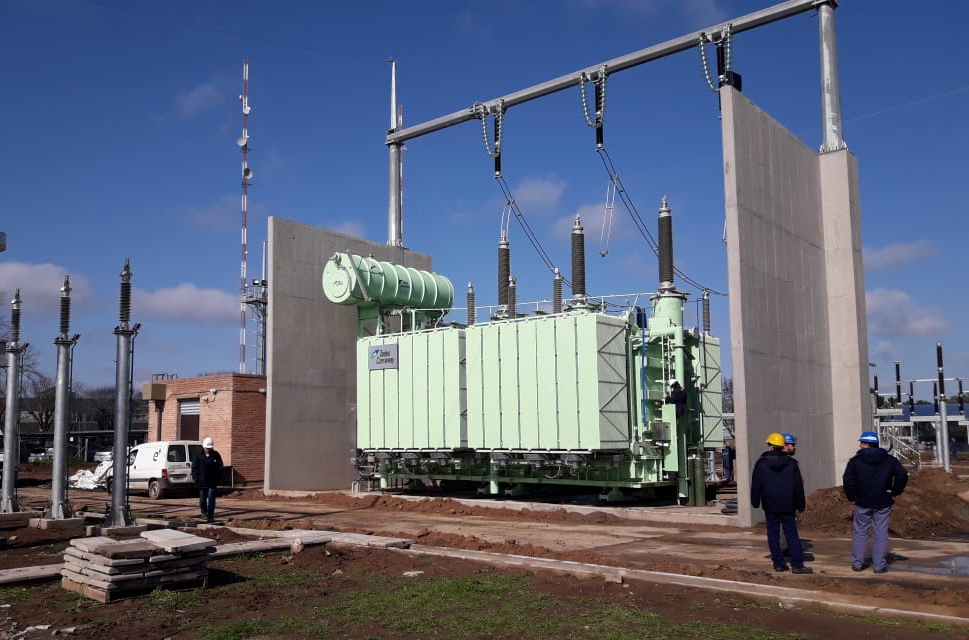 Se utilizan para transmisión de energía eléctrica en alta y media tensión. Son de aplicación en estaciones y subestaciones  transformadoras, centrales de generación y en grandes usuarios.
TRANSFORMADOR DE POTENCIA
Características Generales:
Se construyen en potencias normalizadas desde 1.25 hasta 20 MVA  
Tensiones de 13.2, 33, 66 y 132 220 y 500 kV 
Frecuencias de 50 y 60 Hz.
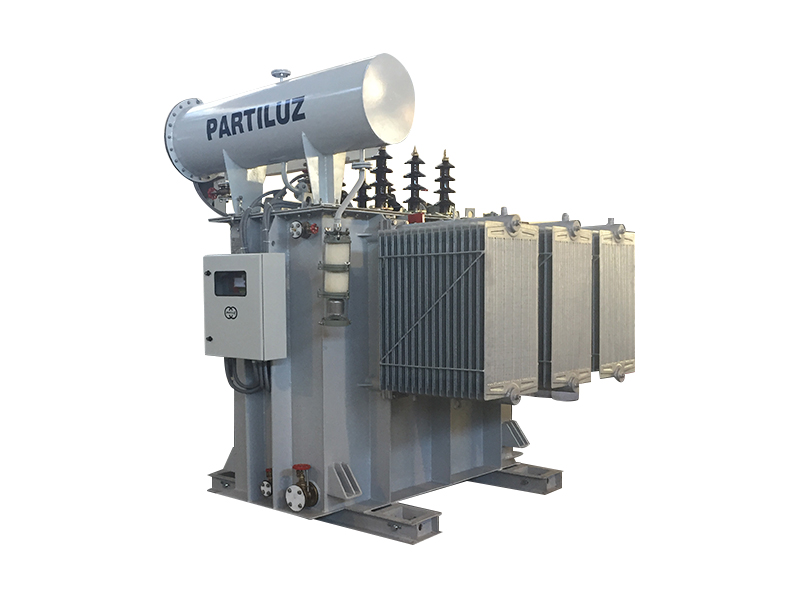 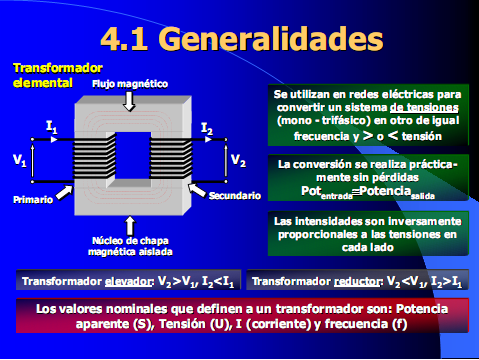 [Speaker Notes: 14-03 epet]
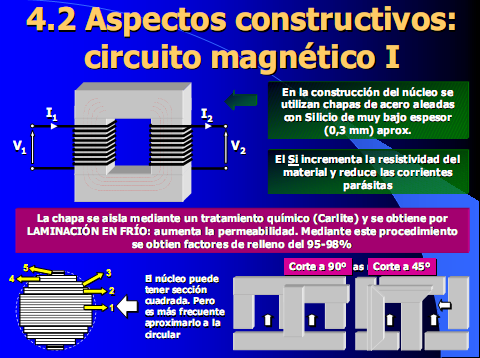 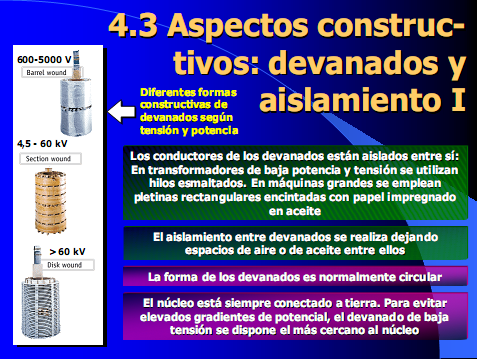 [Speaker Notes: 22--------------------------------03]
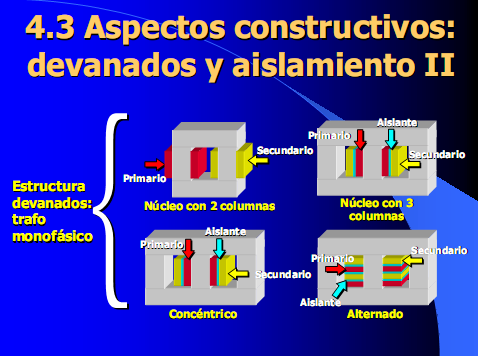 Bobinados
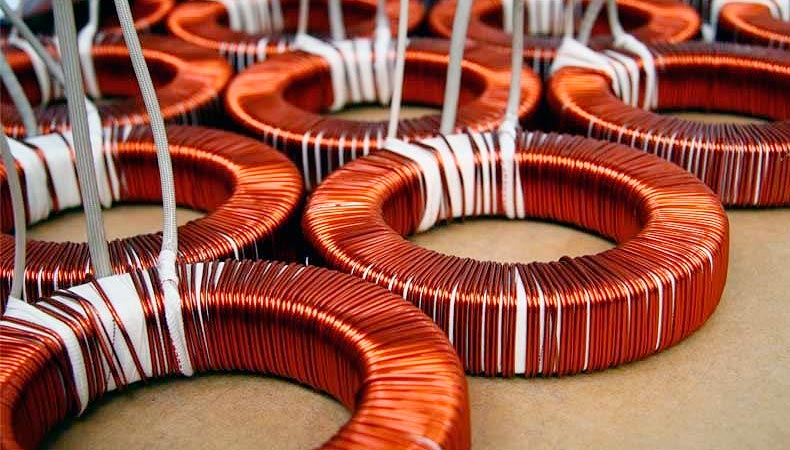 La forma en que se inmovilizan los conductos de bobinas con relación al núcleo, es mediante adecuadas pinzas de madera y apoyadas sobre el perfil de acero manteniéndolos centradas.
De no estar centradas, en caso de corrientes accidentales de cortocircuito la maquina se ve sometida a esfuerzos mecánicos importantes.
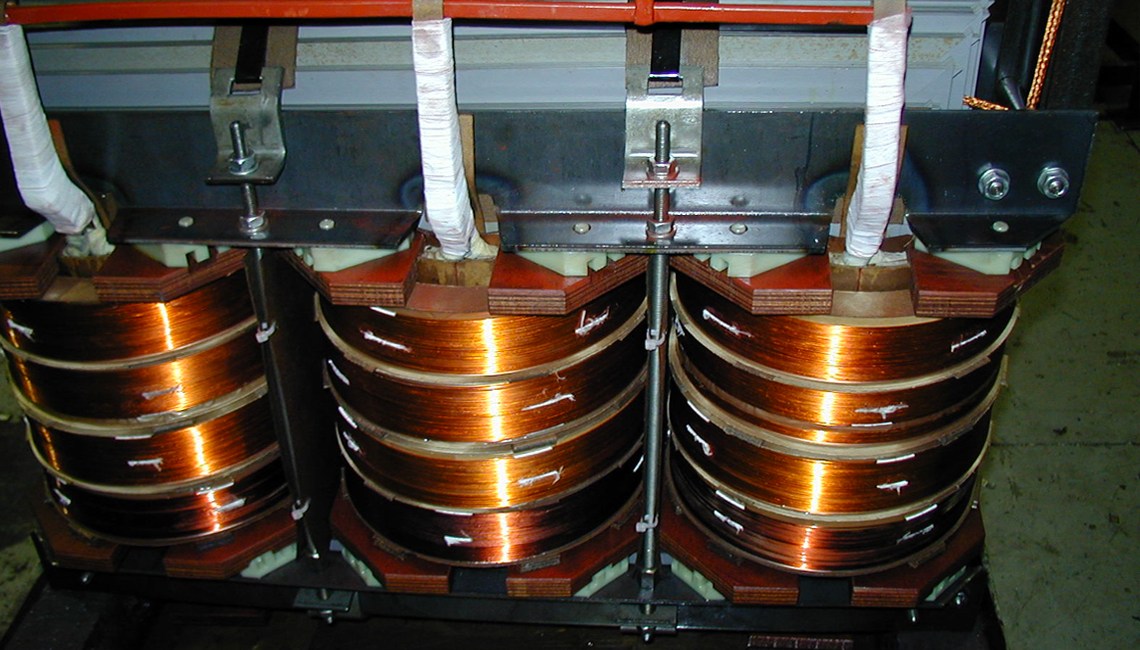 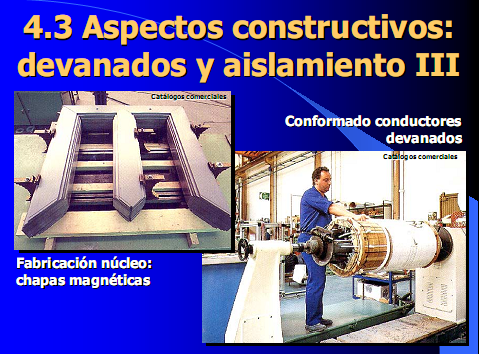 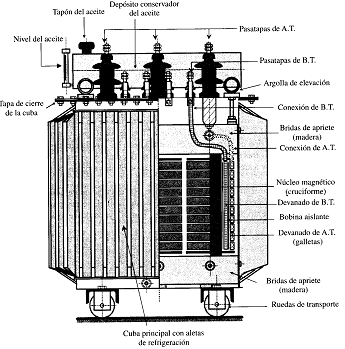 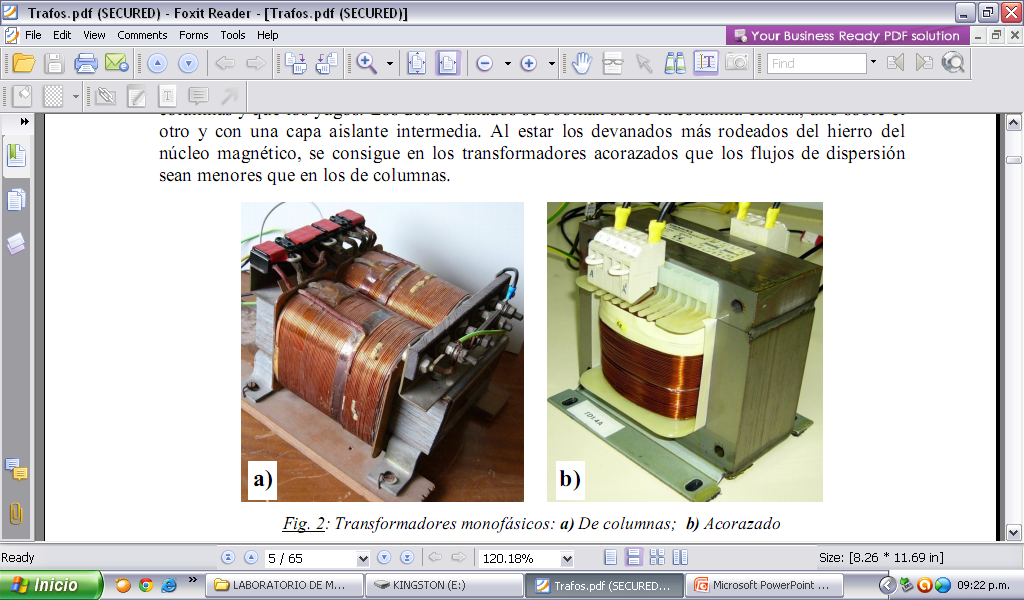 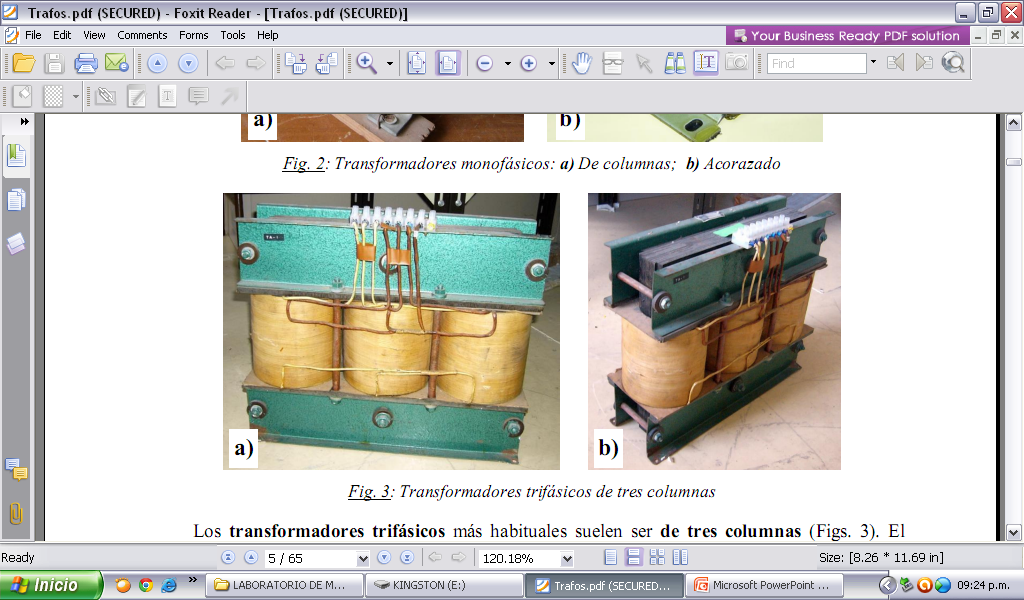 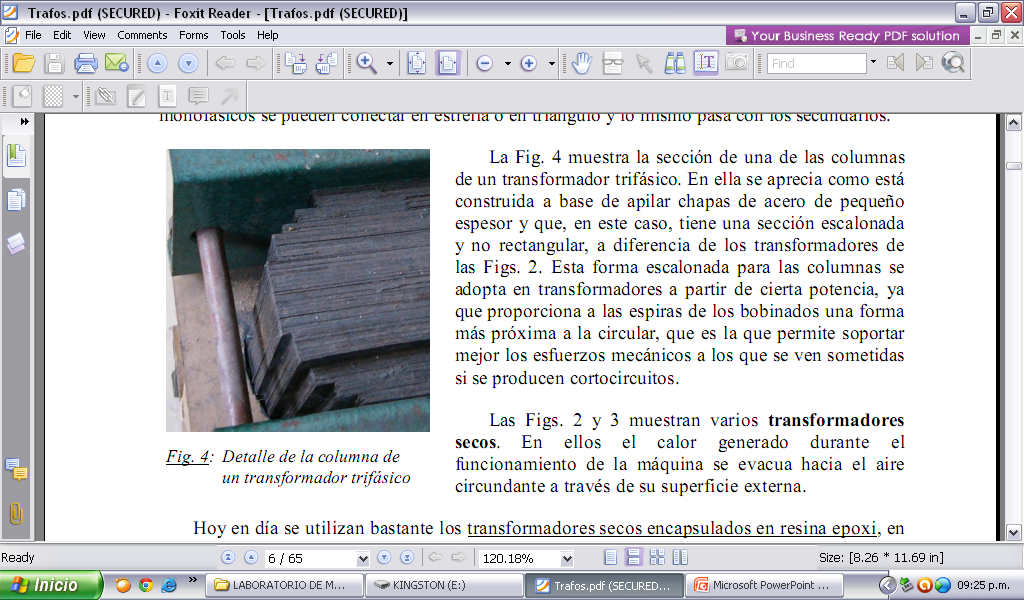 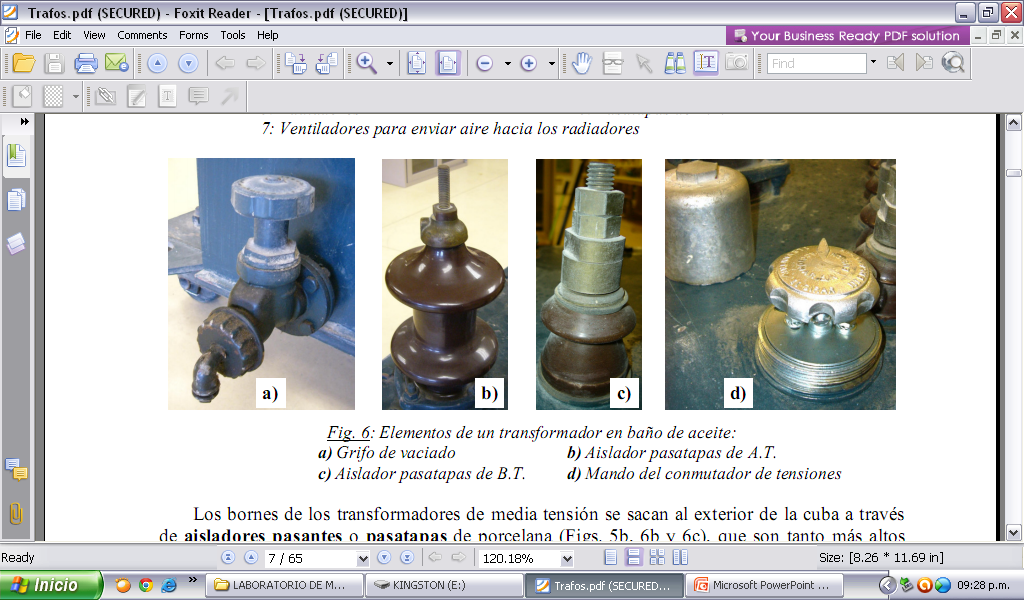 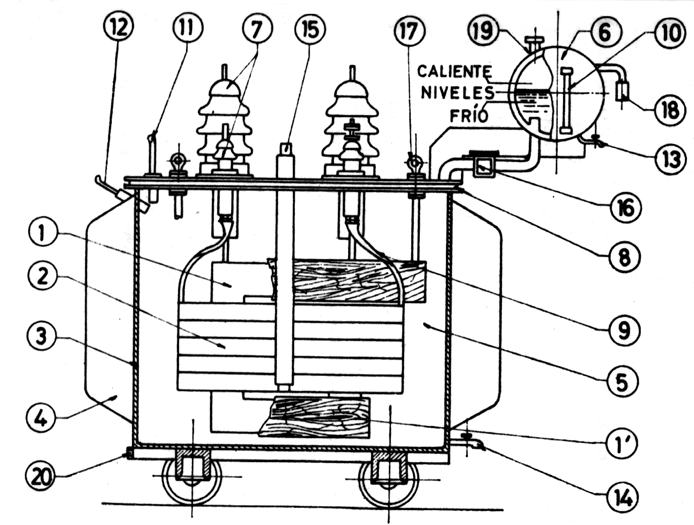 Aspectos constructivos:
refrigeración.
1    Núcleo
1’   Prensaculatas
2    Devanados
3    Cuba
4    Aletas refrigeración
5    Aceite
6    Depósito expansión
7    Aisladores (BT y AT)
8    Junta
9    Conexiones
10  Nivel aceite
11 - 12 Termómetro
13 - 14  Grifo de vaciado
15  Cambio tensión
16  Relé Buchholz
17  Cáncamos transporte
18  Desecador aire
19  Tapón llenado
20  Puesta a tierra
 Transformadores de potencia medida... E. Ras Oliva
36
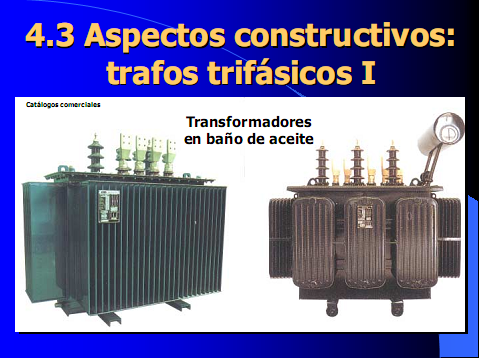 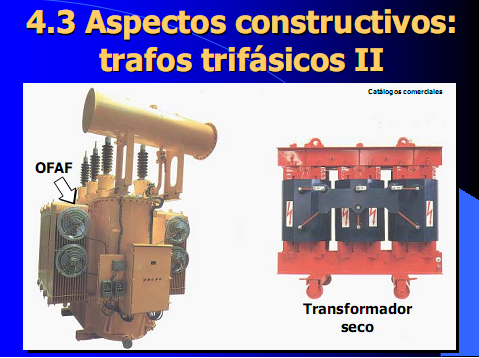 TRANSFORMADORES SECOS ENCAPSULADOS EN RESINA EPOXI
Descripción:
Se utilizan en interior para distribución de energía eléctrica en media tensión, en lugares donde los espacios reducidos y los requerimientos de seguridad en caso de incendio imposibilitan la utilización de transformadores refrigerados en aceite.
Son de aplicación en grandes edificios, hospitales, industrias, minería, grandes centros comerciales y toda
actividad que requiera la utilización intensiva de energía eléctrica.
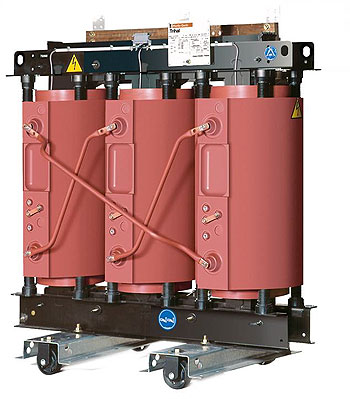 TRANSFORMADORES SECOS ENCAPSULADOS EN RESINA EPOXI
Características Generales:
Son refrigerados en aire con aislación clase F, utilizándose resina epoxi como medio de protección de los arrollamientos, siendo innecesario cualquier mantenimiento posterior a la instalación. 
Potencias normalizadas desde 100 hasta 2500 kVA 
Tensiones primarias de 13.2, 15, 25, 33 y 35 kV
Frecuencias de 50 y 60 Hz.
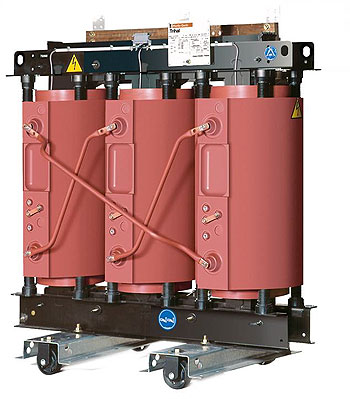 TRANSFORMADORES RURALES
Descripción:
Están diseñados para instalación monoposte en redes de electrificación suburbanas monofilares, bifilares y trifilares, de 7.6, 13.2 y 15 kV.
En redes trifilares se pueden utilizar transformadores trifásicos o como alternativa 3 monofásicos.
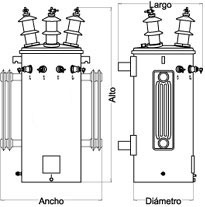 TRANSFORMADORES RURALES
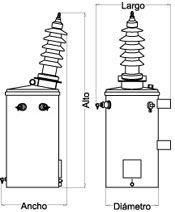 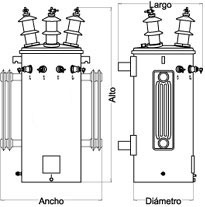 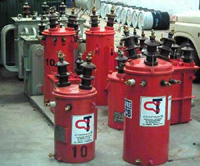 TRANSFORMADORES SUBTERRÁNEOS
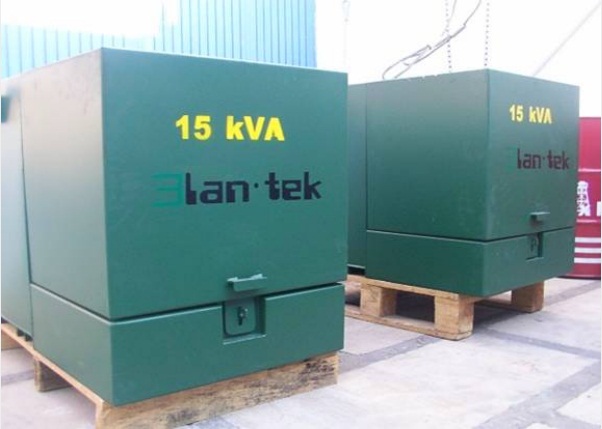 Aplicaciones
Transformador de construcción adecuada para ser instalado en cámaras, en cualquier nivel, pudiendo ser utilizado donde haya posibilidad de inmersión de cualquier naturaleza.
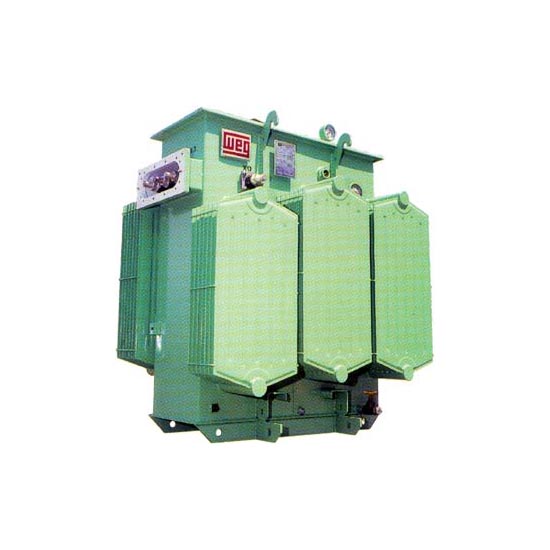 Corrientes de Foucault
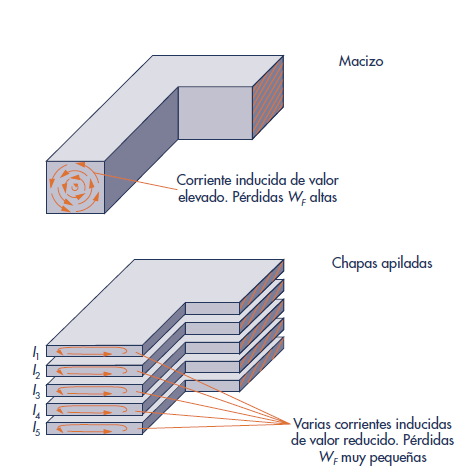 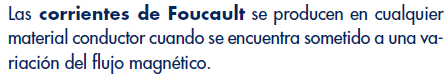 Histéresis magnética
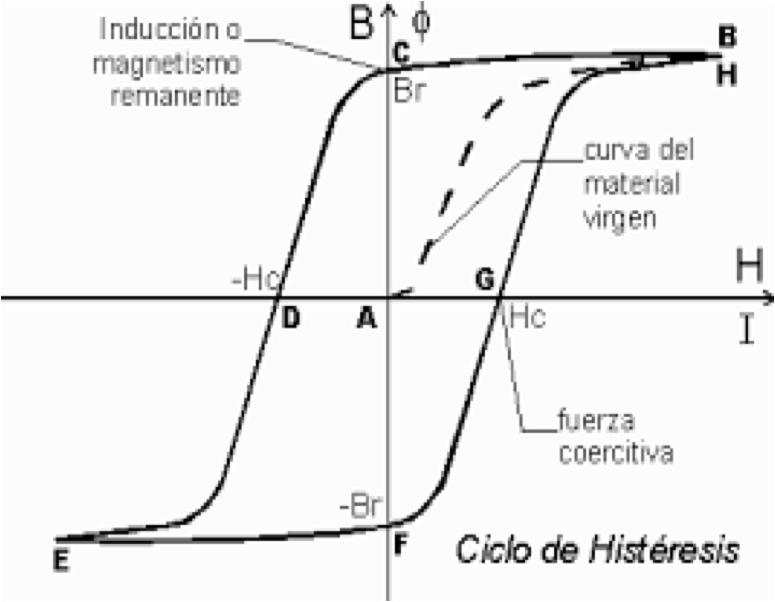 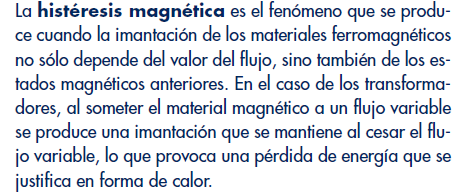 DESIGNACIÓN DE LA REFRIGERACIÓN  DE TRANSFORMADORES
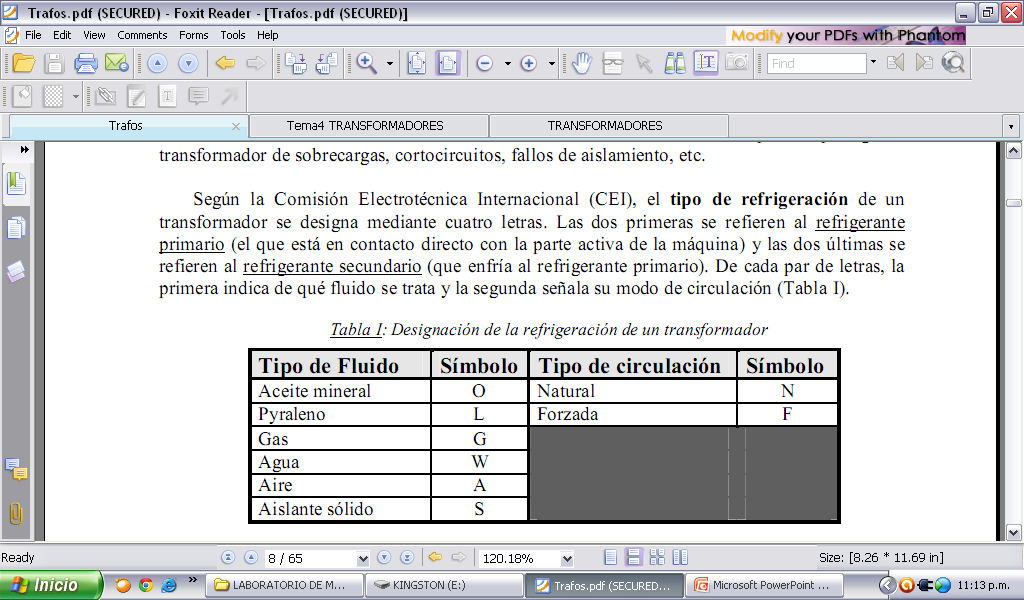 ONAN: trafo en baño de aceite, convección natural; refrigerante secundario, aire con convección natural.
ONAF: trafo en baño de aceite, convección natural; refrigerante secundario, aire con convección forzada.
Para transformadores secos se usan dos letras, ej. AN: aire, convección natural.
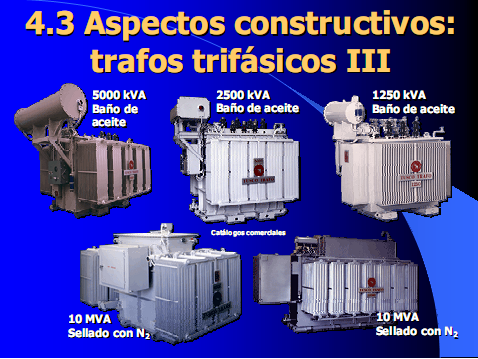 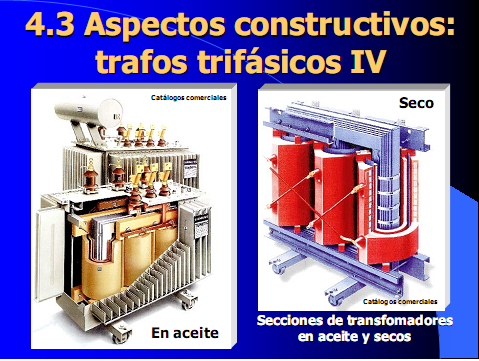 Transformador
El bobinado por donde ingresa la energía se llama primario, esta conectado a una red de corriente alterna y el flujo que se a producido en su circuito magnético alcanza las dos bobinas. 
El flujo por donde egresa la energía de lo denomina secundario
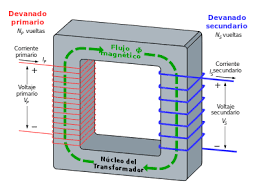 Transformador Ideal
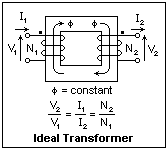 [Speaker Notes: Acción reacción]
Circuito transformador real
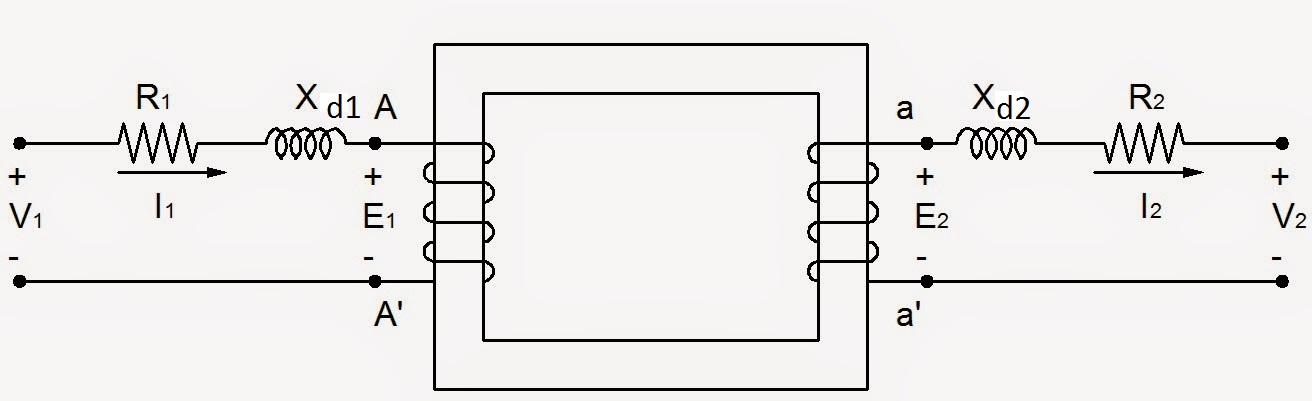 Circuito equivalente
Se inicia reduciendo ambos de devanados al mismo número de espiras. Generalmente se reduce el secundario al primario.
Quiere decir que se sustituye el transformador original por otro, que tiene el mismo primario con N1 espiras y un  nuevo secundario con un número de espiras N´2 igual a N1
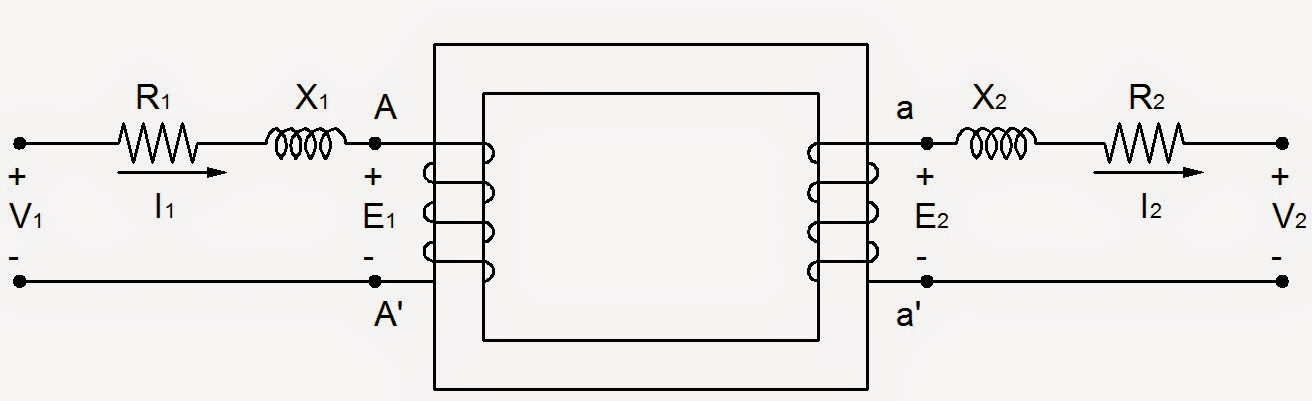 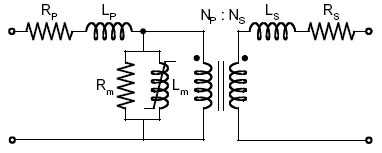 Reducción del secundario al primario
F.e.m.s. y tensiones:
Circuito equivalente reducido al primario
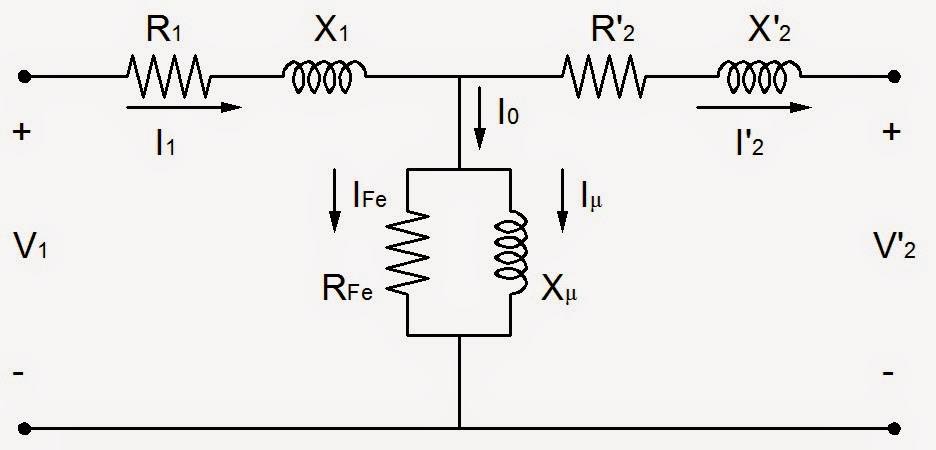 Circuito equivalente reducido al secundario
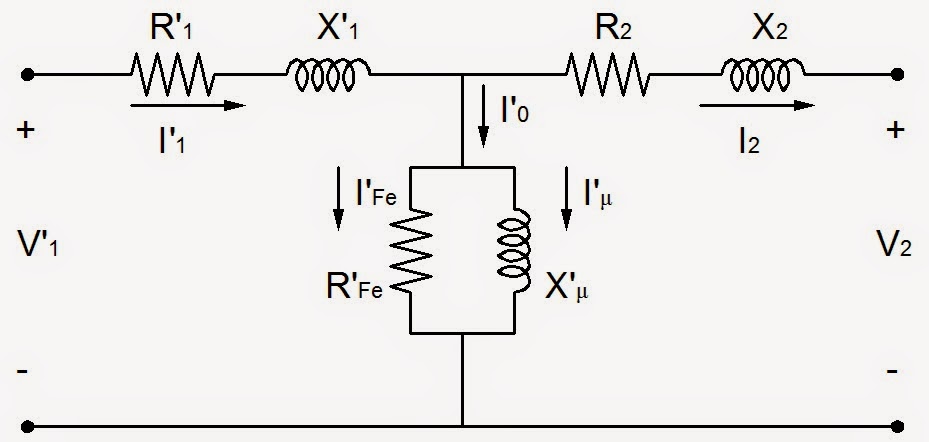